Covid-19: Domestic Energy Consumer Protection
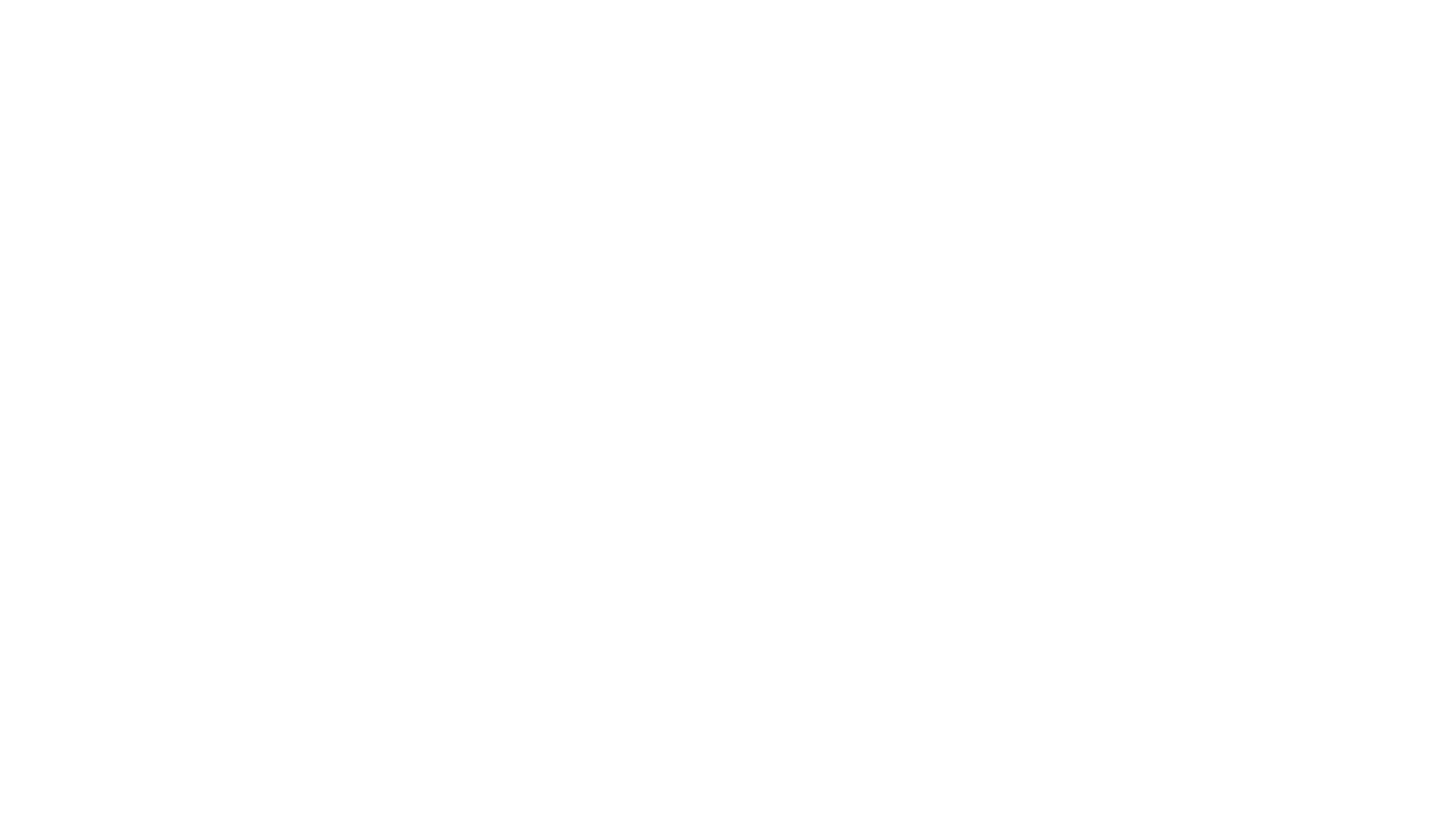 Dave Newton - BEIS
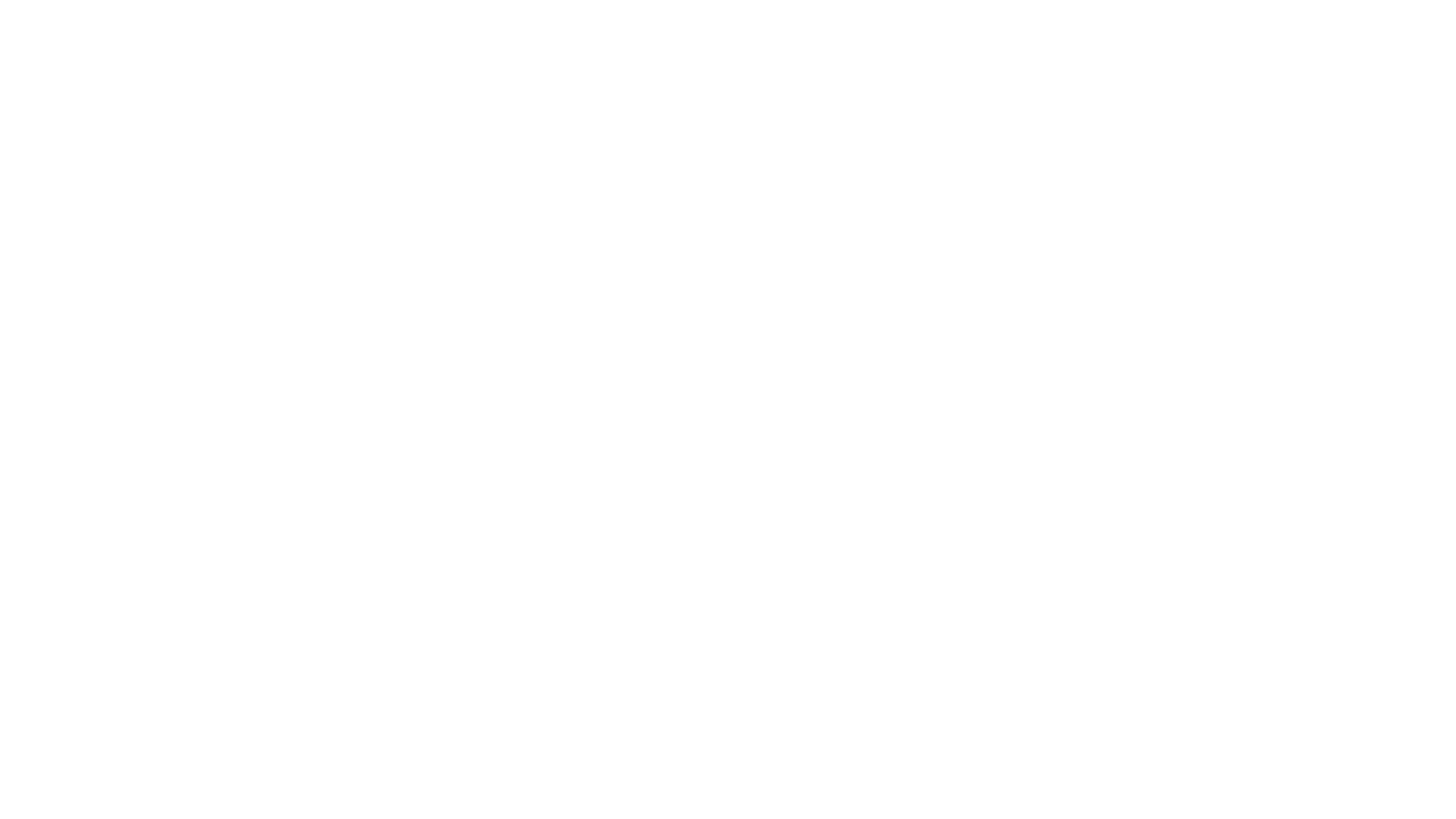 Phase 1: Recognising the issue
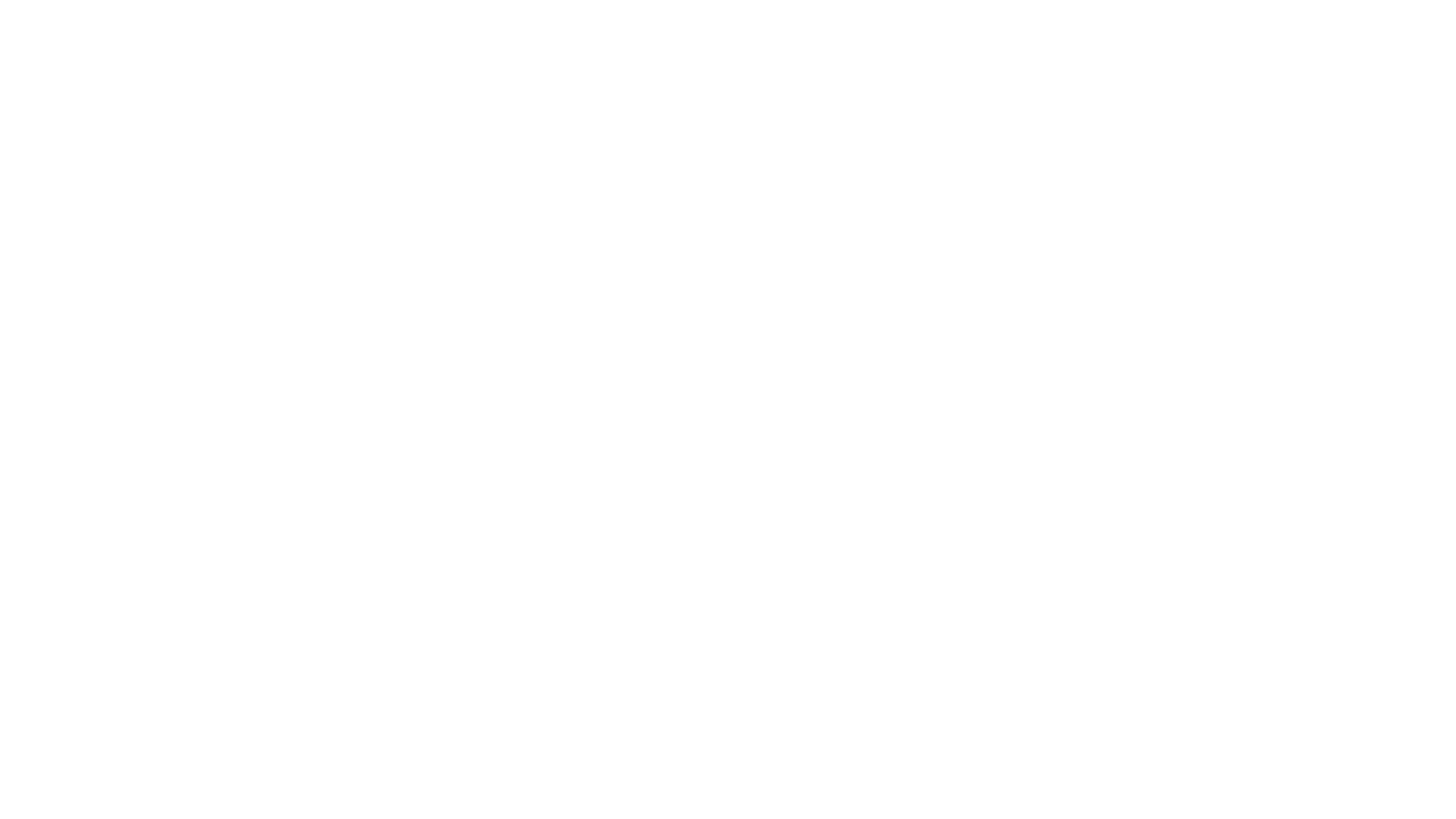 Phase 2: Delivering for consumers  - The Voluntary Agreement
Government developed principles to support consumers impacted by Covid 19
Worked with stakeholders to develop these into practical proposals 
19th March - Energy supply companies agreed to:
Identify and prioritise customers at risk
support customers who are impacted financially
support prepayment meter customers to stay on supply
provide information to their customers
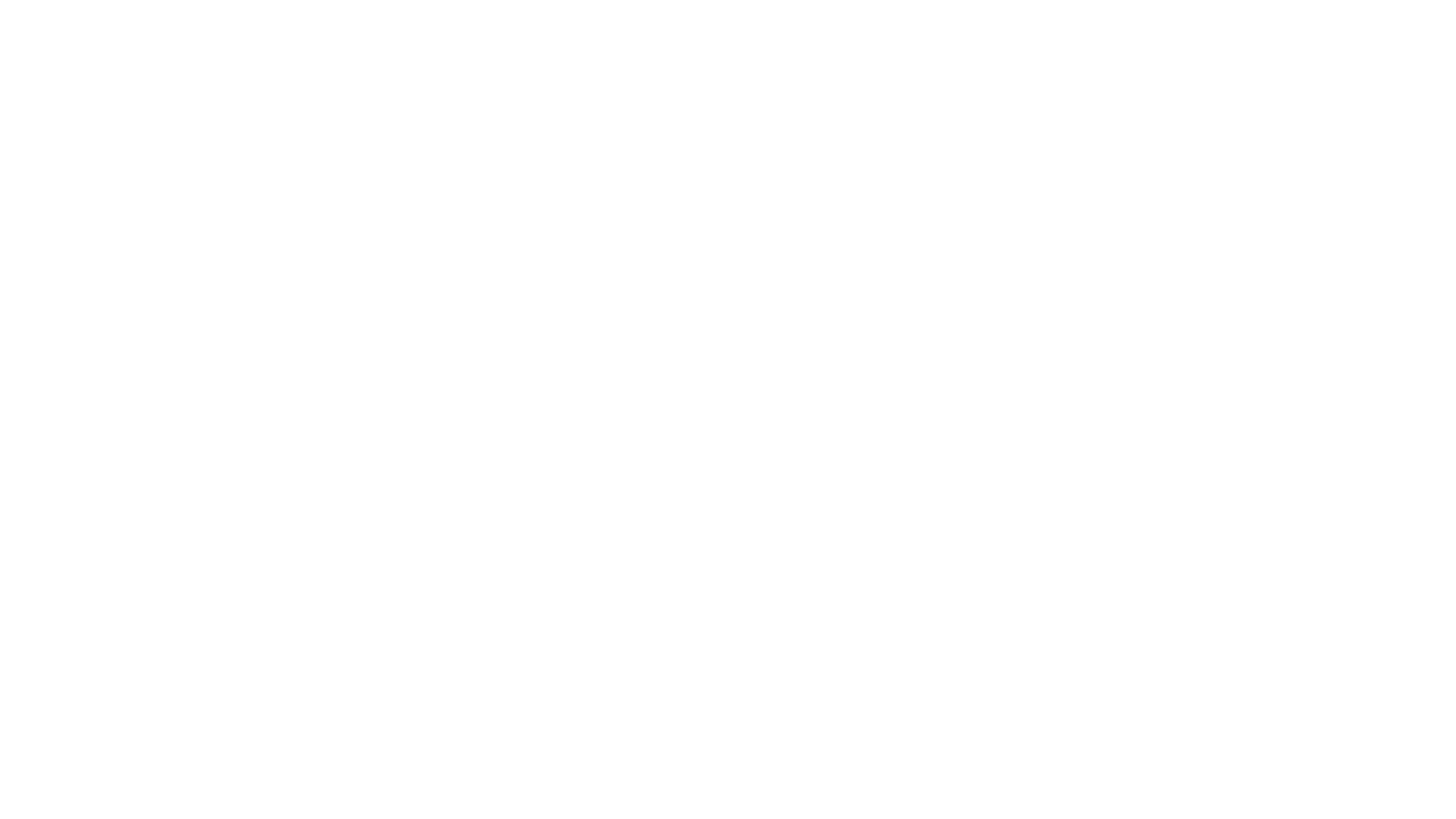 Phase 2 (cont.): Delivering for consumers  - Macro-economic support
£330bn worth of loans and guarantees, tax deferrals
Welfare measures worth over £6.5bn, including increases to Universal Credit, Working Tax Credits and Local Housing Allowances; and
the Job Retentions Scheme and the Self-Employed Income Support Scheme (SEISS).
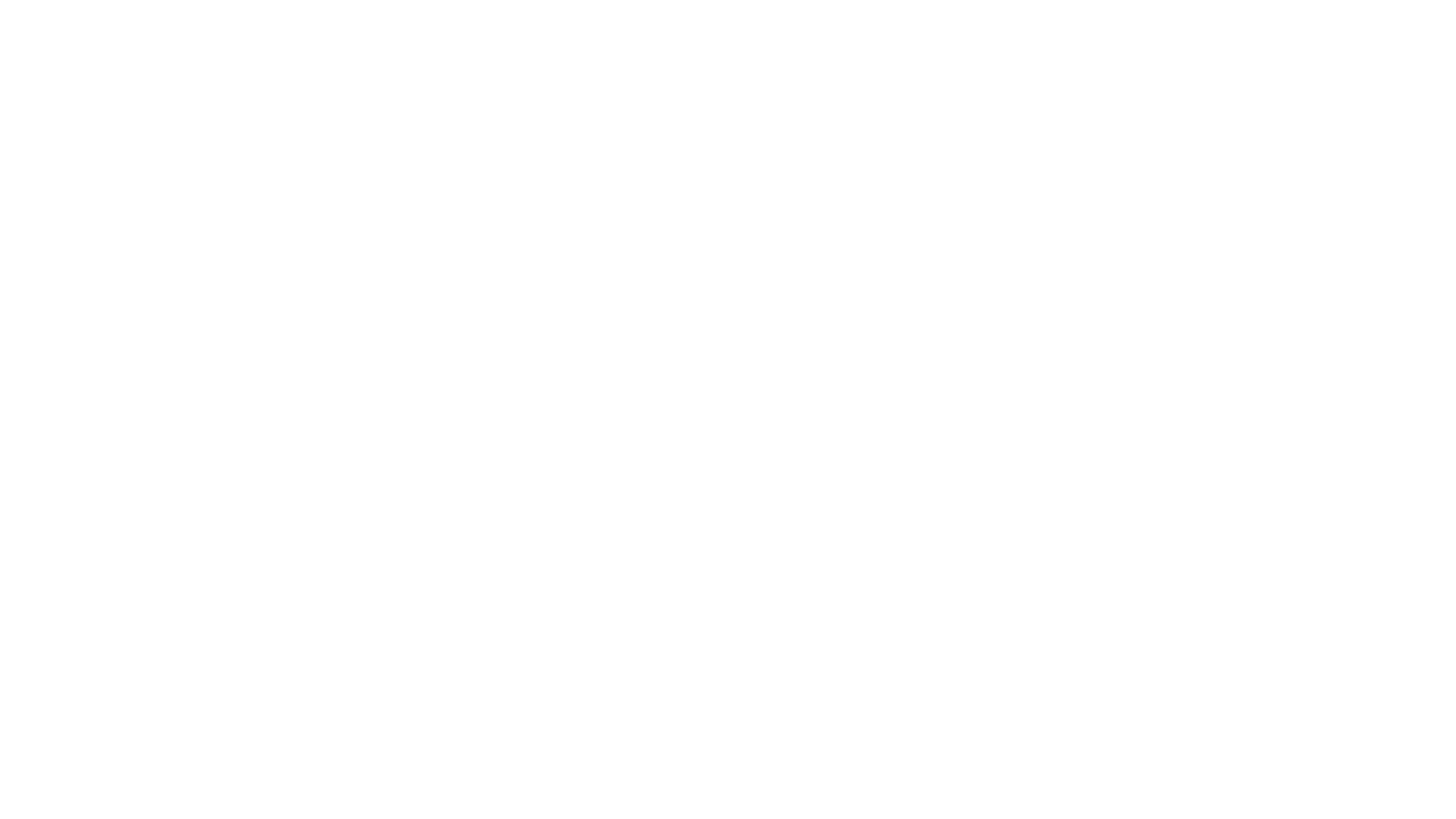 Stakeholder engagement

We work closely with Ofgem to share insights and analyse data, including Ofgem's RFI
We work with the statutory energy advice and advocacy body, Citizens Advice 
We work with consumer and debt management organisations like StepChange, CitA and CAP
We work across Whitehall to develop cross sector approaches
Phase 3: Monitoring and  assessment
Phase 3 (cont): Identifying customers most at risk
Those with lower income
Those with increased energy costs
Those in need of ‘emergency’ support to stay on supply
Those unable to top up their supply
Phase 4: Policy Development
Current  help available:
Fuel Vouchers (WHD Industry initiatives and Ofgem redress schemes)
Emergency and friendly credit from suppliers
Payment holidays of debt repayments

Winter 2020/1:
Working to develop mitigation options to support those most at risk
Phase 4 cont: Data Sharing
Options:
1. Data sharing with suppliers to support customers 
This is only possible in the context of policies specified in legislation: ECO, WHD and safeguarding tariffs
Developing a centralised data sharing scheme to support customers directly 
2. We can also share data with third parties such as charities if they work for the Department to help alleviate fuel poverty under a direct contract
Such options could be used to identify customers as risk, e.g. through data on free school meals for those forced to home school during a further lockdown, shielding, UC and WHD data
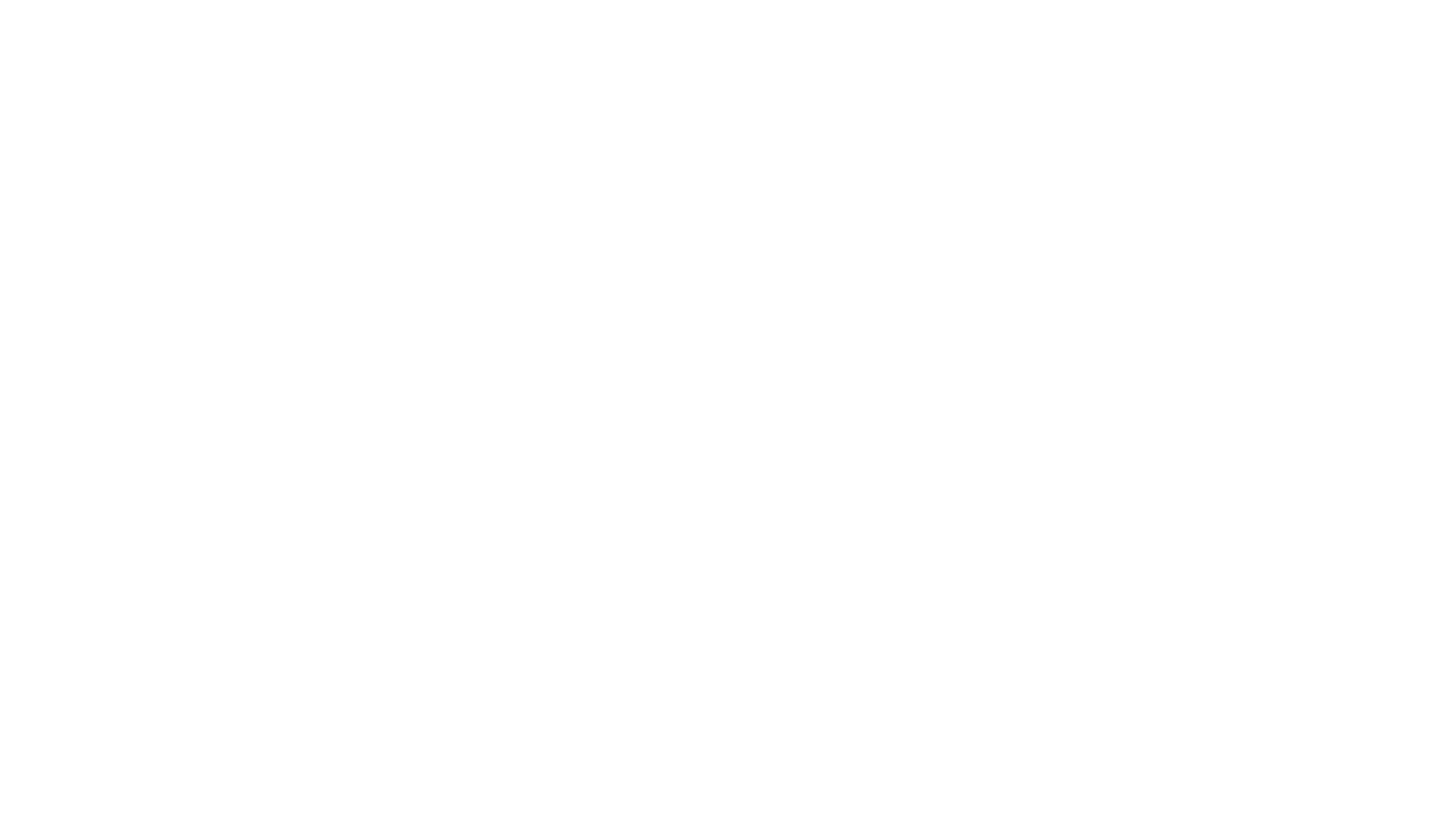 Looking at cross-sector approaches to supporting consumers
Monitoring and assessing consumer debt issues
Assessing the impact of a potential second wave and policy options should this happen
The 2020 Fuel Poverty Strategy for England will set out a holistic, longer term plan for supporting fuel poor households
Phase 5: Thinking ahead - longer term impacts
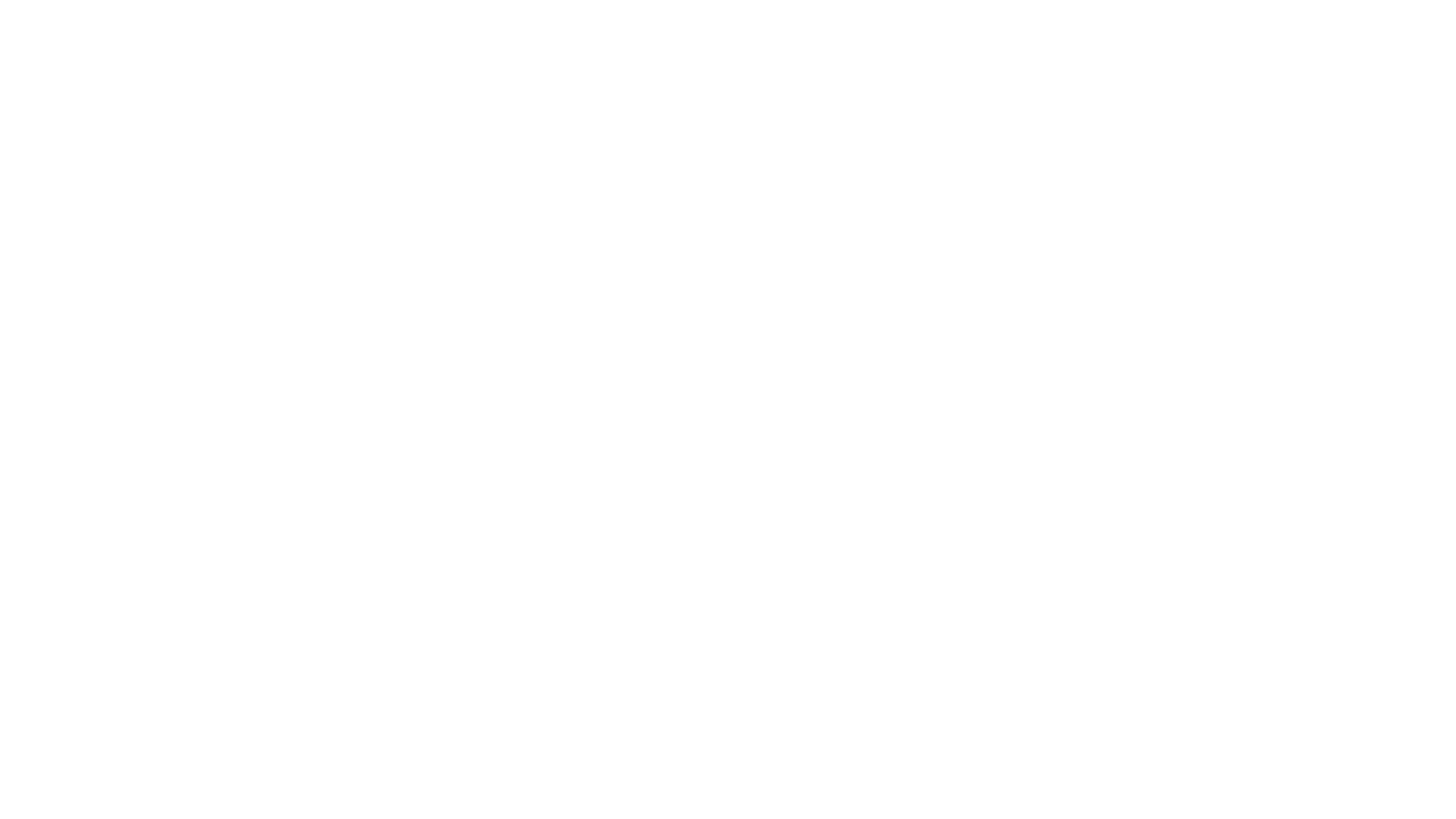 We are listening
We are actively seeking information and feedback about the experience of consumers, charities and suppliers
Ministers are engaging and listening
We are keeping all options open
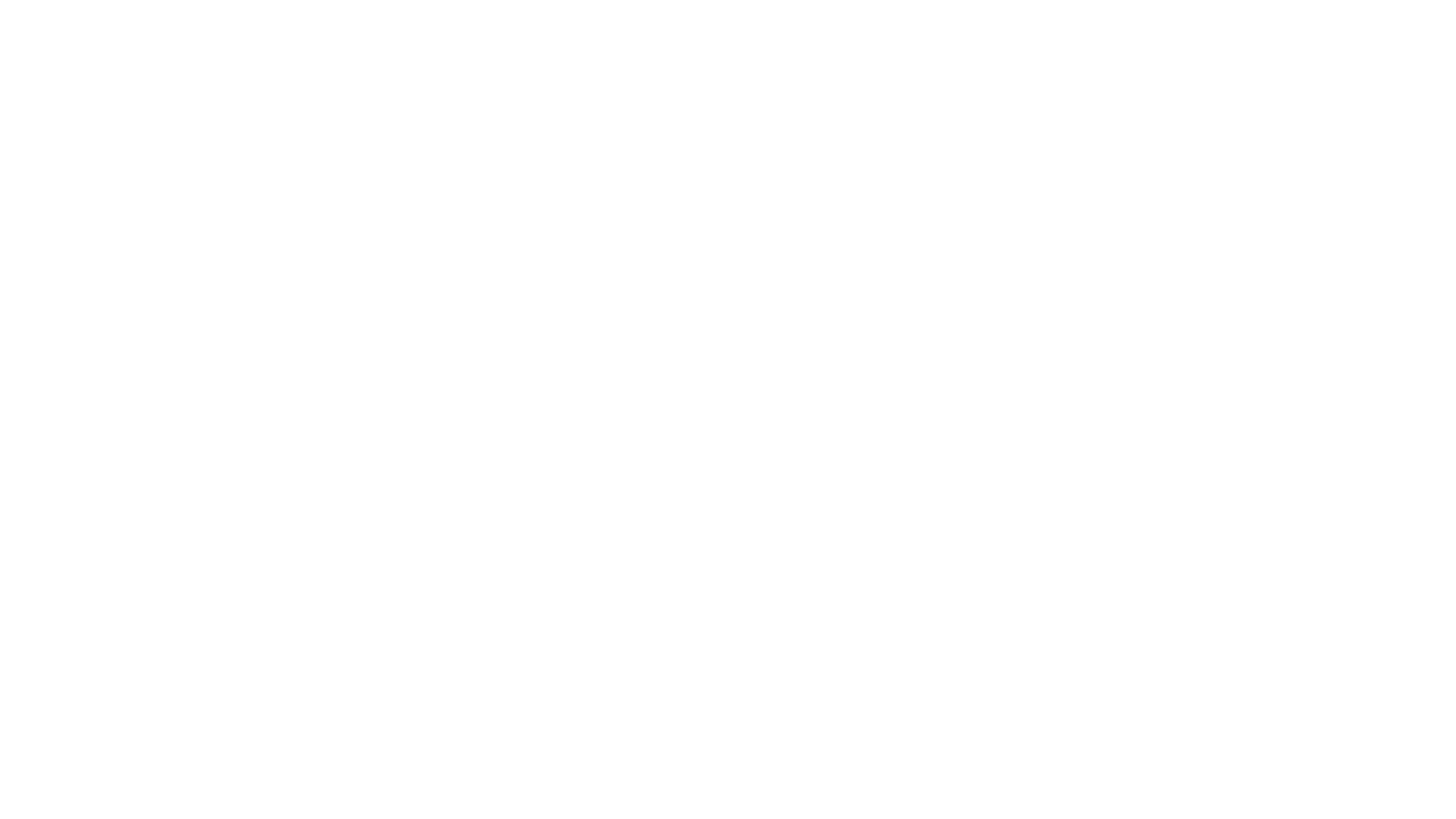